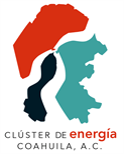 Nombre del responsable: C.P. Alejandra Guajardo Alvarado.
Fecha de actualización y/o revisión: Febrero del 2018